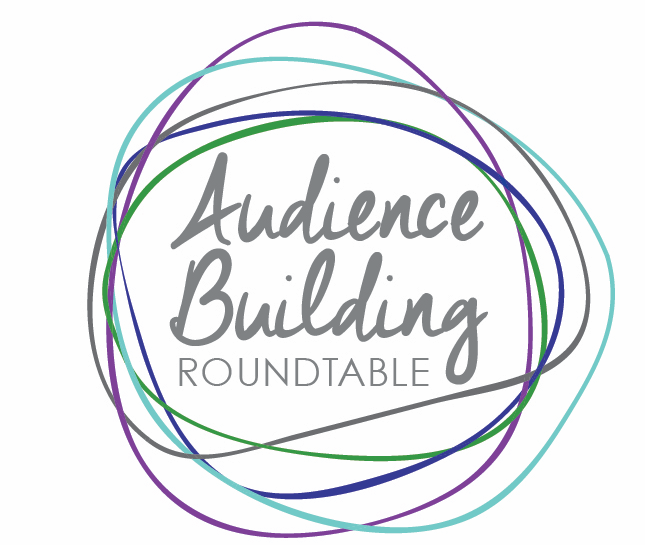 Rules of Engagement
Today’s Agenda 9:15 – 12:30 - Audience Building Boot Camp (Without the Ropes Course!)
Goals of the Audience Building Roundtable
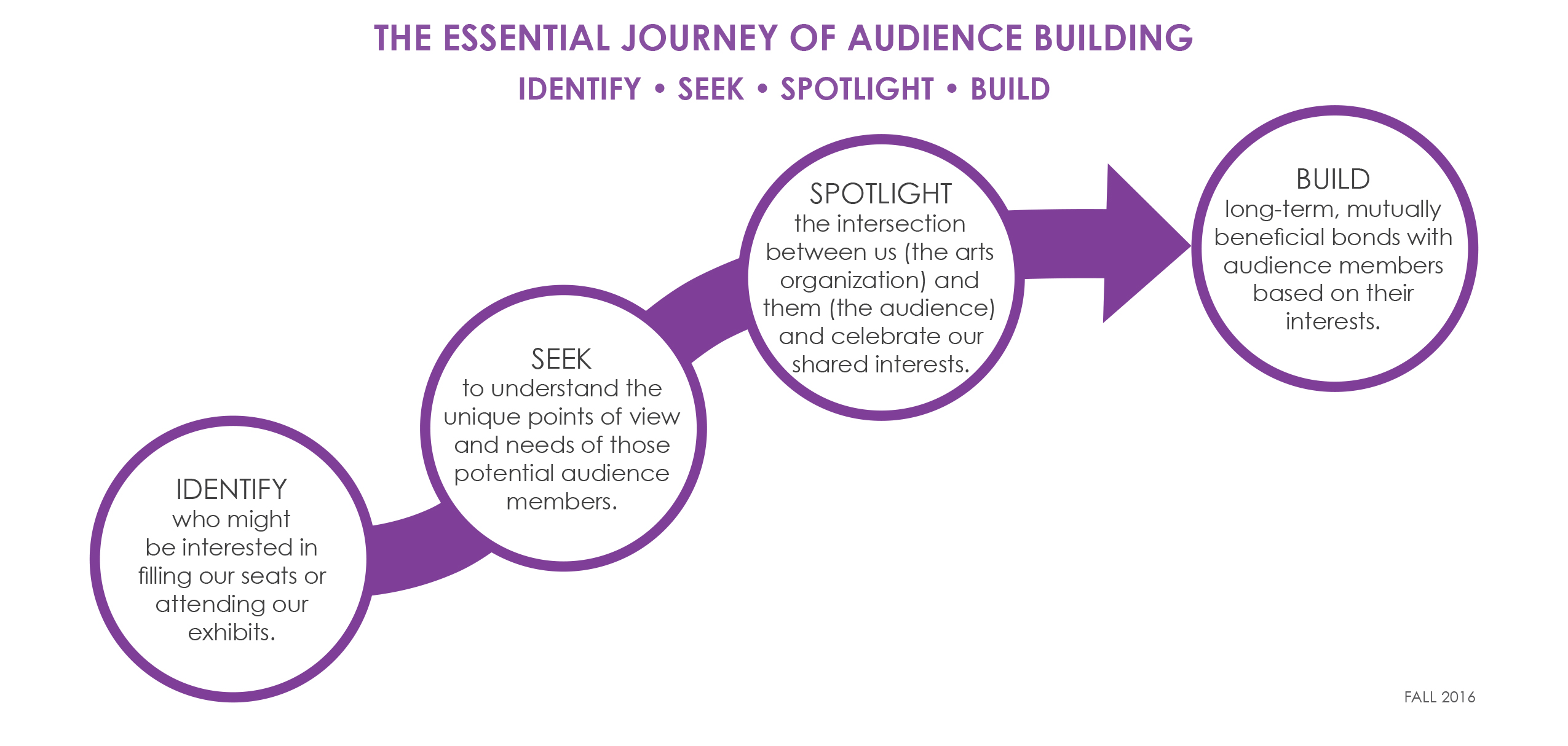 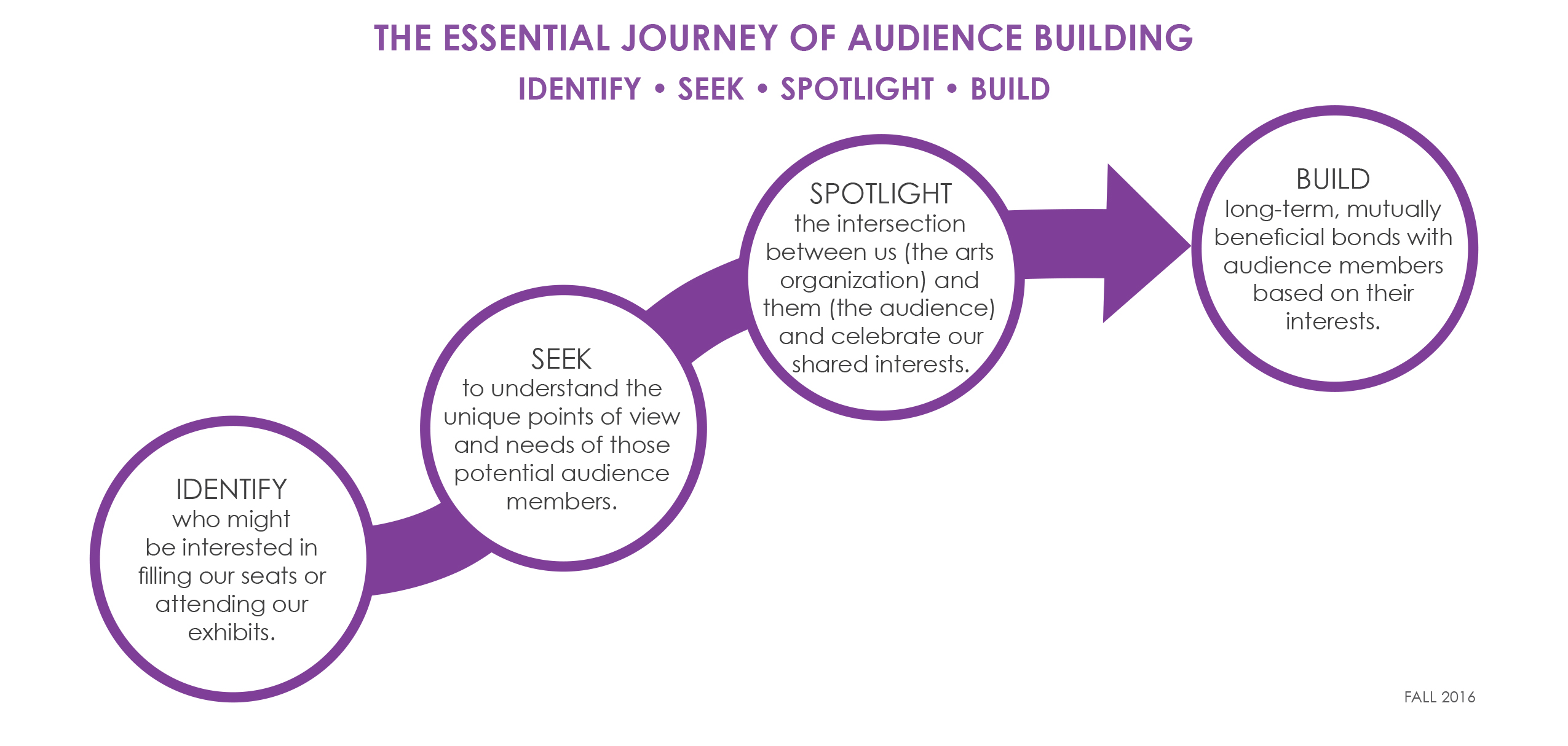 ABR Workshop Dates January-June 2019
ABR January-June 2019 Member Requirements
Actor’s Express
Atlanta Ballet
Atlanta Celebrates Photography
Atlanta Contemporary
Spivey Hall @ Clayton State University
Dance Canvas
Moving in the Spirit
Out of Hand Theater
Springer Opera House
The Michael O’Neal Singers
True Colors Theatre Co.
Congratulations!Grants Approved in December 2018:Organizations That Have Met the Match Thus Far
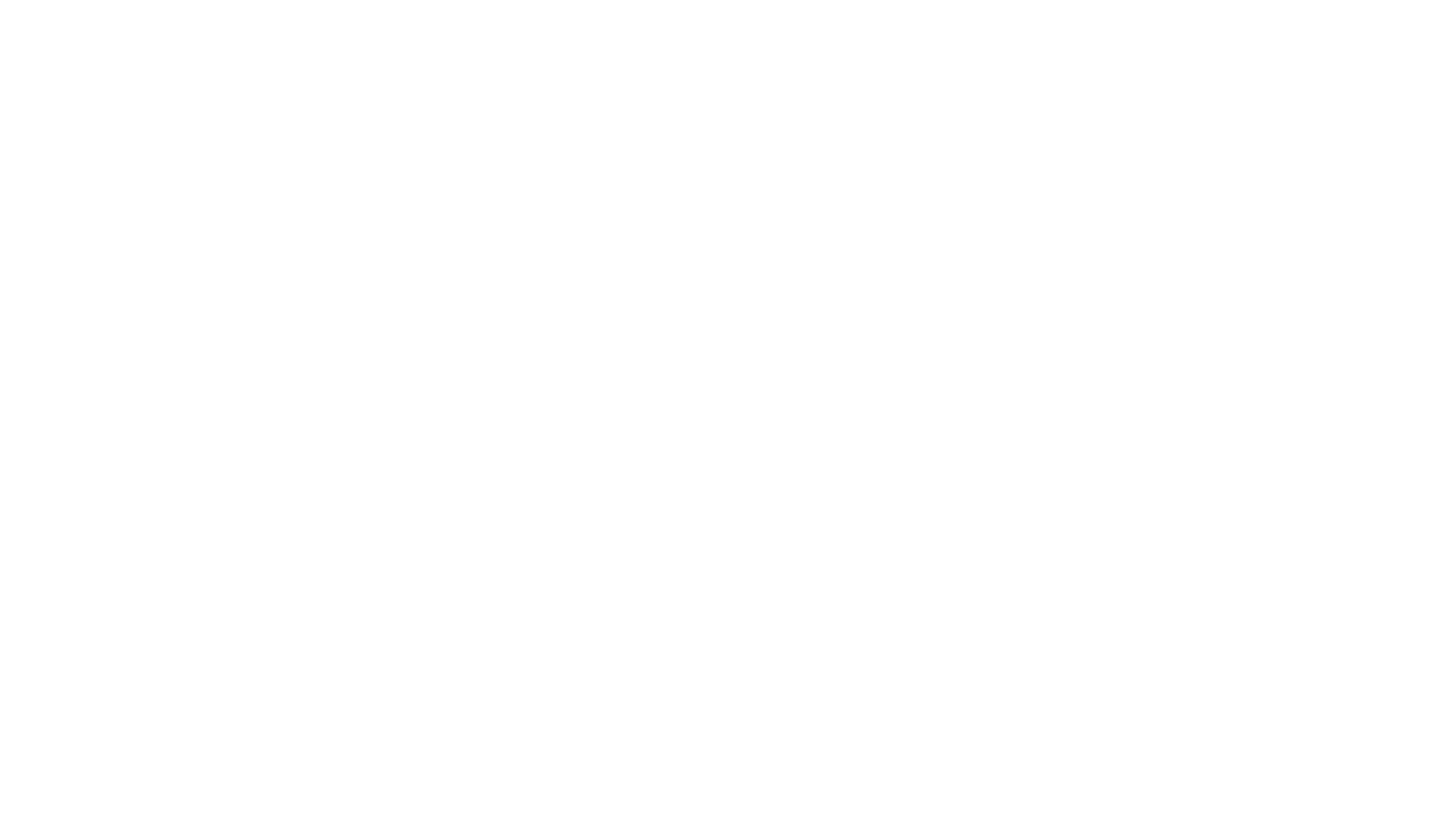 ABR LIST EXCHANGE
Thank you to the Advisory Group!

Tricia Ekholm
Atlanta Ballet

Al Stilo
Aurora Theatre

Pam Kruseck & Russell Wheeler
Atlanta Symphony Orchestra
!
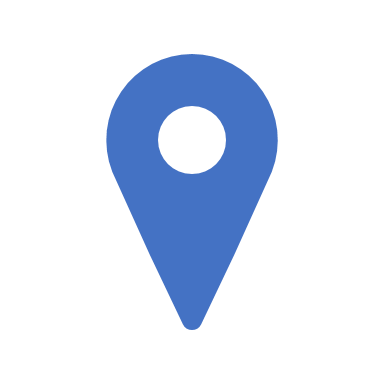 What is a list exchange?
Exchanging lists is a way to grow a market for your organization’s identified audience persona or profile. 
Many organizations succeed or fail by their ability to determine who is most likely to buy what they offer. 
So they exchange lists of consumers (whose interests have been narrowed by their earlier behavior and/or other characteristics that might reasonably be assumed to make them likely prospects) with similar or tangential organizations.
A list exchange is when 2 organizations agree to share selected portions of their lists. Each organization sends their list to a mail house (NOT to the other organization directly) and the mail house will send an “offer mail piece” from one organization to the other organization’s list.  
The organization sending the offer to the other organization’s mail list receives only the names that respond to the offer, NOT the entire list. 
After the mailing is completed, each organization receives their list back from the mail house with a data summary of their success with the other list.
Did you know that more than 300,000 American small businesses (plus thousands more nonprofits) rely on advertising mail to reach potential customers, donors, and audiences? 
These are your local mom and pop shops, your neighborhood florist, and the small coffee shop on the corner – and your favorite nonprofit. 
Advertising mail is the most affordable, effective advertising tool for these small organizations (and even for some large ones!)
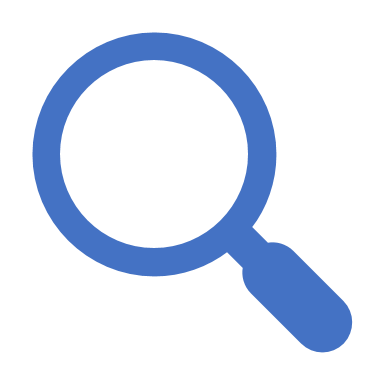 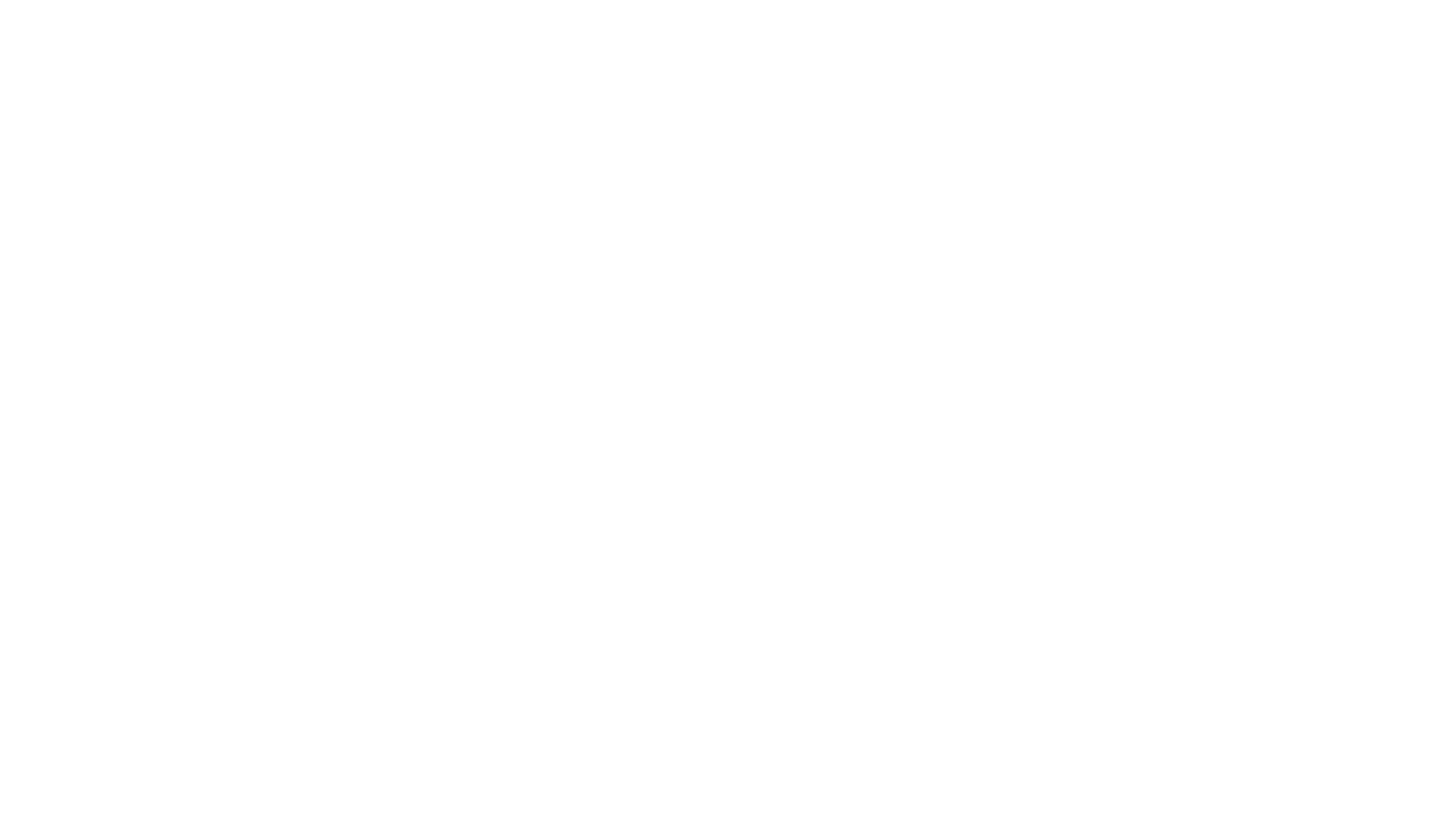 ABR List Exchange – Rules of the Road
The mail house that you choose to use must be governed by the code of ethics of the Direct Marketing Association.
We can provide suggestions of mail houses that ABR members already use.
Your list will be used ONE TIME.
You will not be asked to share telephone numbers or email addresses (these cannot be used due to privacy laws.)
You can maintain a “do not trade” list and suppress the names from the list you share (and so can your trading partner.)
You will have to know what audience you want to reach (from the other organizations’ list,) decide how many names you want to trade (and thus also mail to,) in what timeframe, and what the “offer” is.
Each organization bears the cost of the mailing to the list you are accessing.
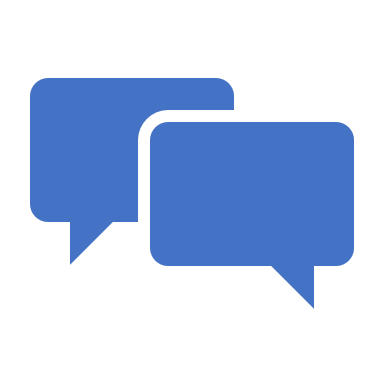 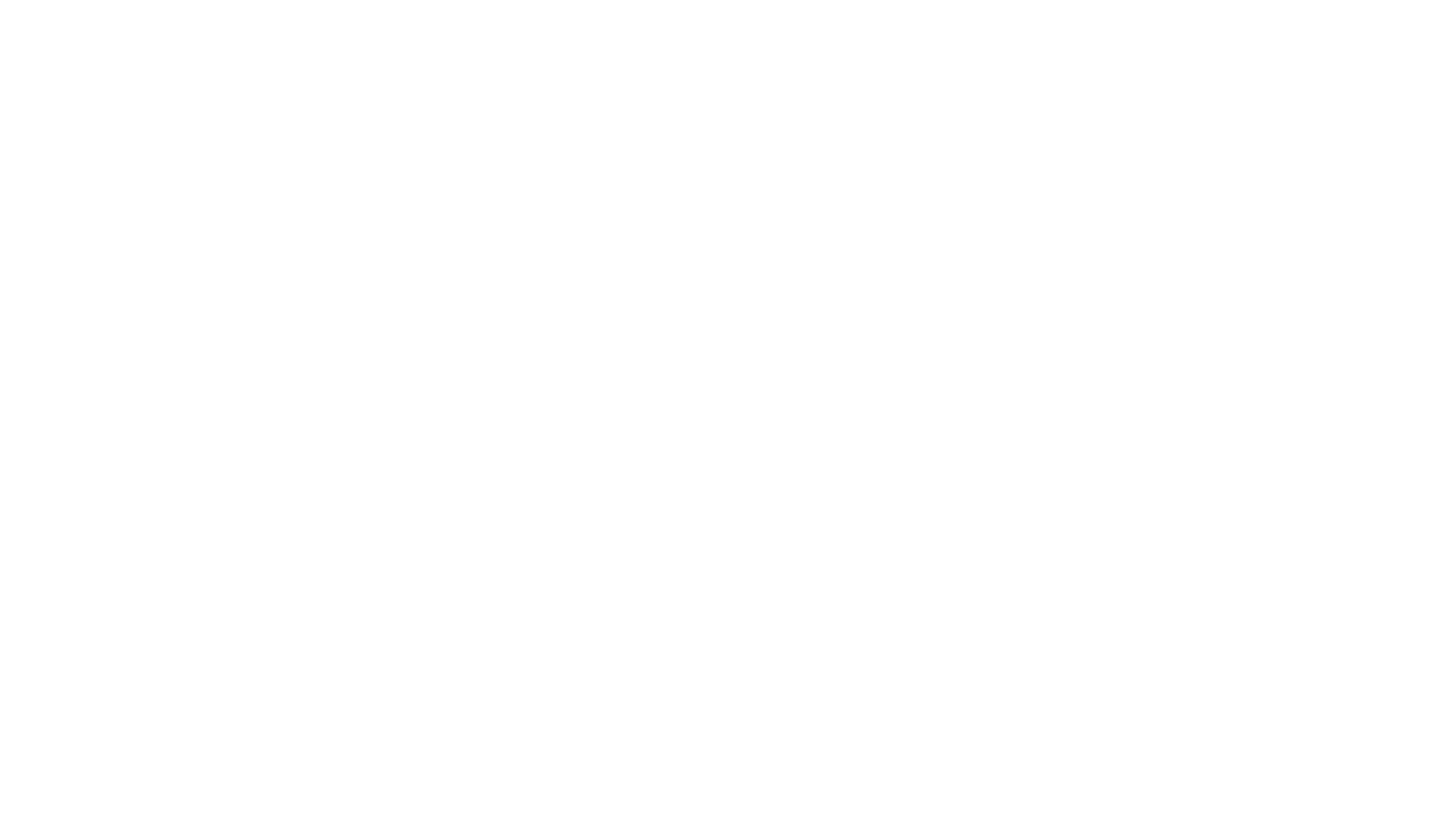 Rules of the Road, continued….
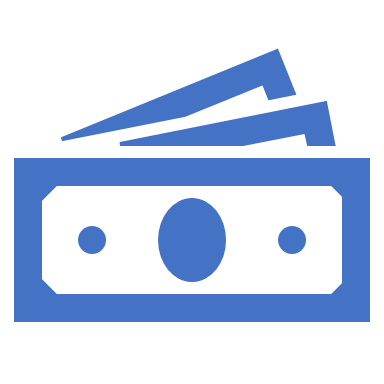 The mail house costs are the cost of eliminating duplicates, running your list through NCOA (a big benefit!) and postal costs.  These costs can be anywhere from $100-$250+ depending on the size of the list you choose to mail to.

To make this a bit easier, the Audience Building Roundtable is going to make mini-grants ranging from $100-$250 to ABR member organizations that want to give this a try.  Limited to one mini grant per organization.
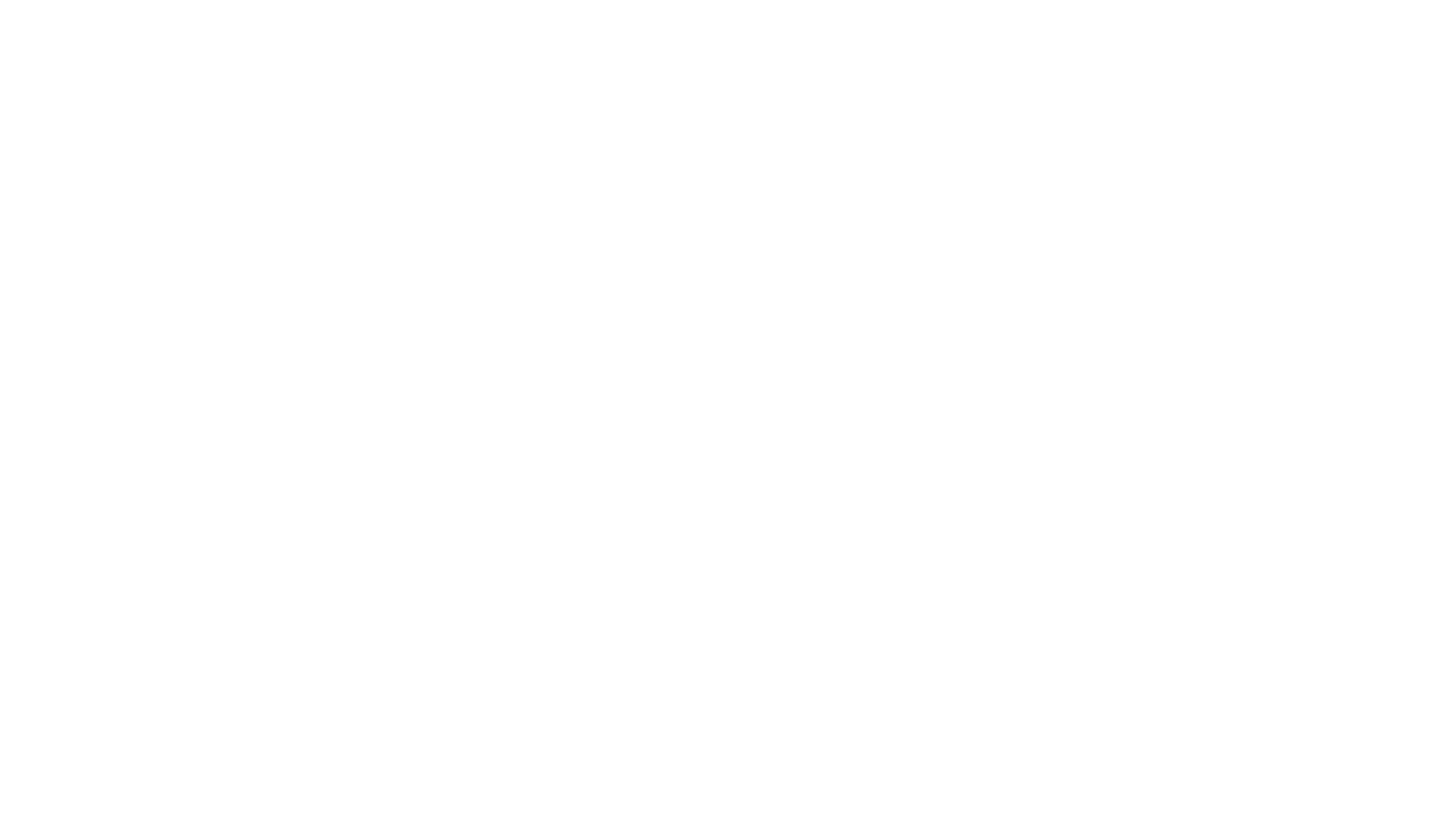 We’re passing around a sign up sheet. On the sheet, indicate 2 things: your desire to participate in the informational conference call we’re having on Tuesday, March 5, at 3:30 PM, and/or your desire to participate in the List Exchange.
On the March 5th call, our advisory group will provide testimonials about how they’ve used list exchanges and the results they’ve gotten. We’ll go over the rules of the road and answer questions like “how do you talk to your board about this?” and “should the board even have a say in this level of implementation?”
We’ll distribute the mini-grant application on March 6, 2019 and the application deadline is March 21, 2019.  (The application form will be brief!)
On today’s evaluation form, there will be a space for you to share concerns and questions that we can answer on the March 5th conference call.
Next Steps for List Exchange
What happens with the ABR after July 1, 2019?
Refresher from TRG Arts Workshops in 2016
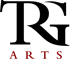 STOP STUDYING EVERYTHING
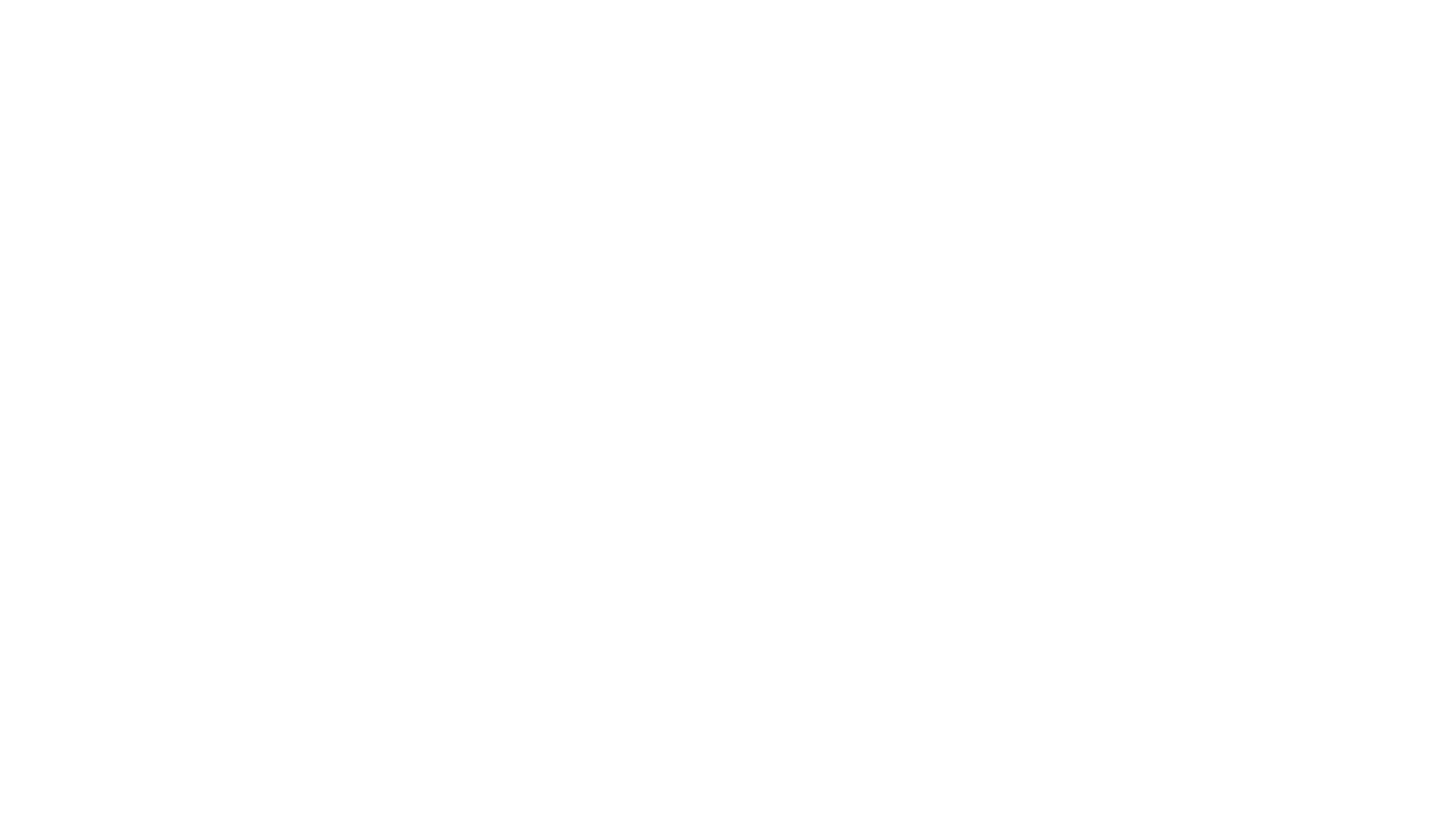 STOP DOING EVERYTHING!What you said….
6 Actionable Data Points
The Patron Ladder of Engagement
STEPS TO TAKE
TABLE DISCUSSION:  45 MINUTES
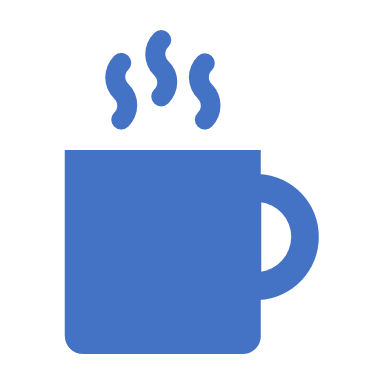 TIME FOR A BREAK 
10 Minutes
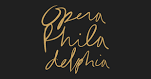 Creative Destruction
Creative destruction is a process of industrial mutation that incessantly revolutionizes the economic structure from within, incessantly destroying the old one and creating a new one.
			Joseph Schumpeter, 1942

In a not-for-profit (nonprofit) organization, we have to cause destruction in order to make room for innovation.
Creative Destruction occurs when something new kills something older.
Opportunities for Creative Destruction
Table Discussion: 30 Minutes
STONE MANTEL THE CUSTOMER-CENTRICITY CONSULTANCY
JOBS TO BE DONE: 
From March 2018 Presentation to the Audience Building Roundtable

We don’t see things as they are, we see things as WE are. 
-Anais Nin
What does your audience want from you? What “job” are you filling in your audience’s life?
Type of Jobs

Functional: 	Helps me…. accomplish a task
Emotional: 	Makes me feel…  deeper about a moment
Social: 		Connects me to others by… helping me 				relate or build relationships
Aspirational: 	Helps me change… something about me
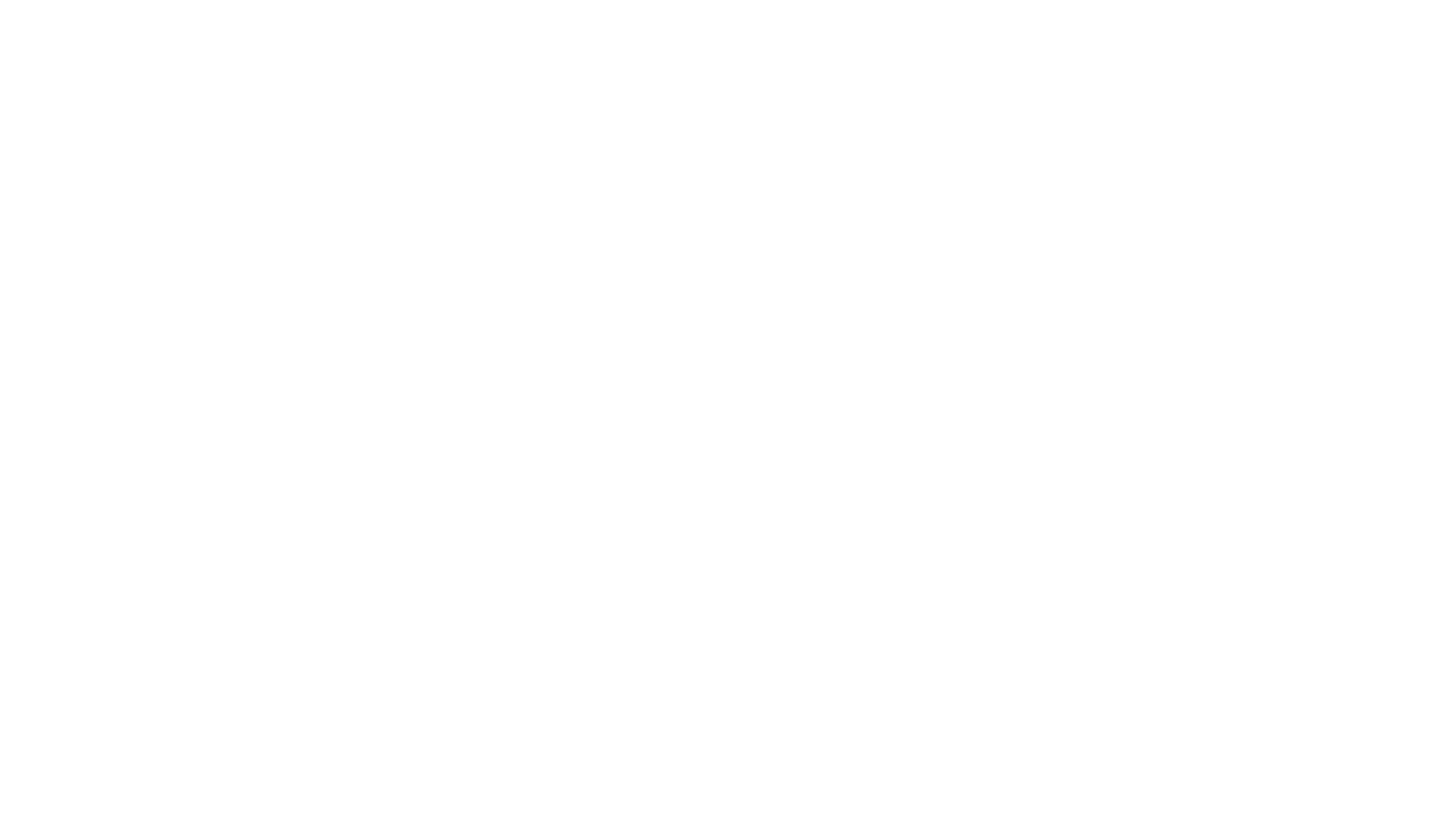 Table Discussion, 20 Minutes
What “job” is your audience “hiring” you to do in their lives? What experience is the audience having with your organization?
How do you know?

If you don’t yet know, what can you do to figure this out?
Discuss low-cost or no-cost ways to get this information.

If you already have the information, have you changed or are you willing to change the experience that the audience is having to build more loyalty with them (if that is what is required?)
	What is changing the audience experience worth to you?
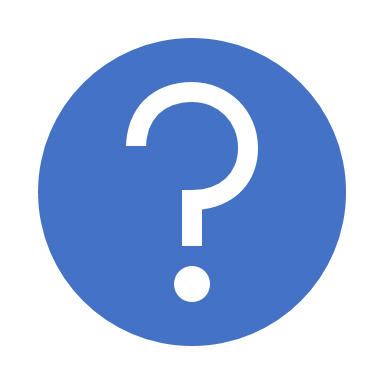 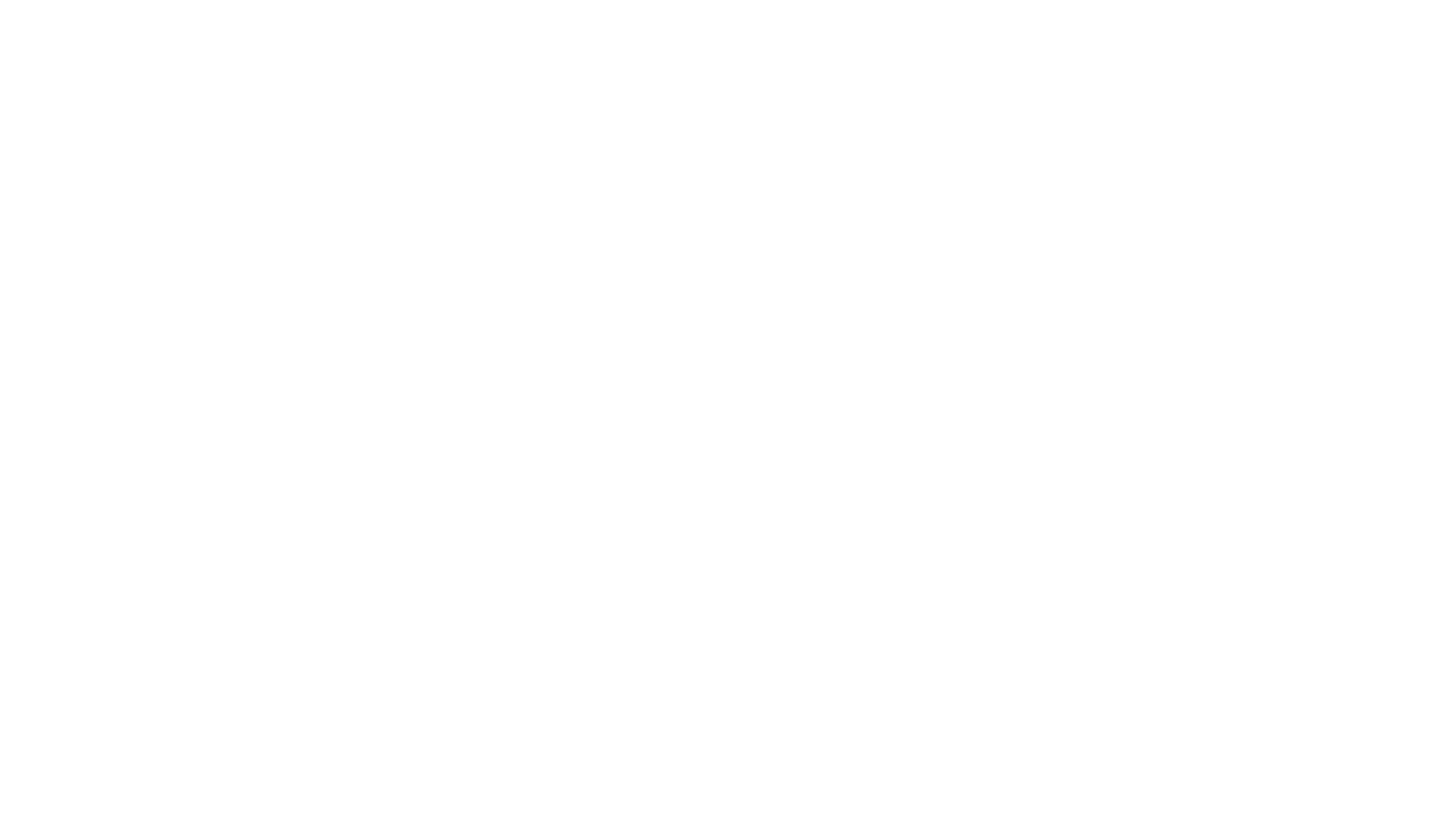 Wrap Up & Closing
Please complete the evaluation – don’t forget to list your questions about the ABR List Exchange!
Special thanks to:
 Ann Alperin, DeKalb Symphony Orchestra
Veronica Kessenich & the staff of the Atlanta Contemporary
Tricia Ekholm, Atlanta Ballet
Al Stilo, Aurora Theatre
Pam Kruseck, Atlanta Symphony Orchestra
Cammie Stephens, The Michael O’Neal Singers
Shelli Siebert, Conyers Rockdale Council for the Arts
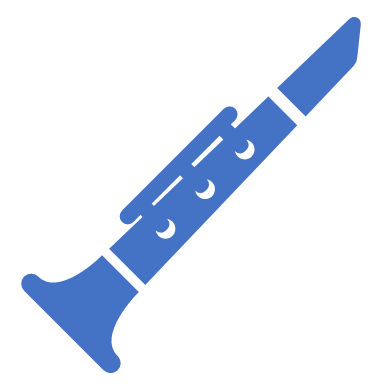 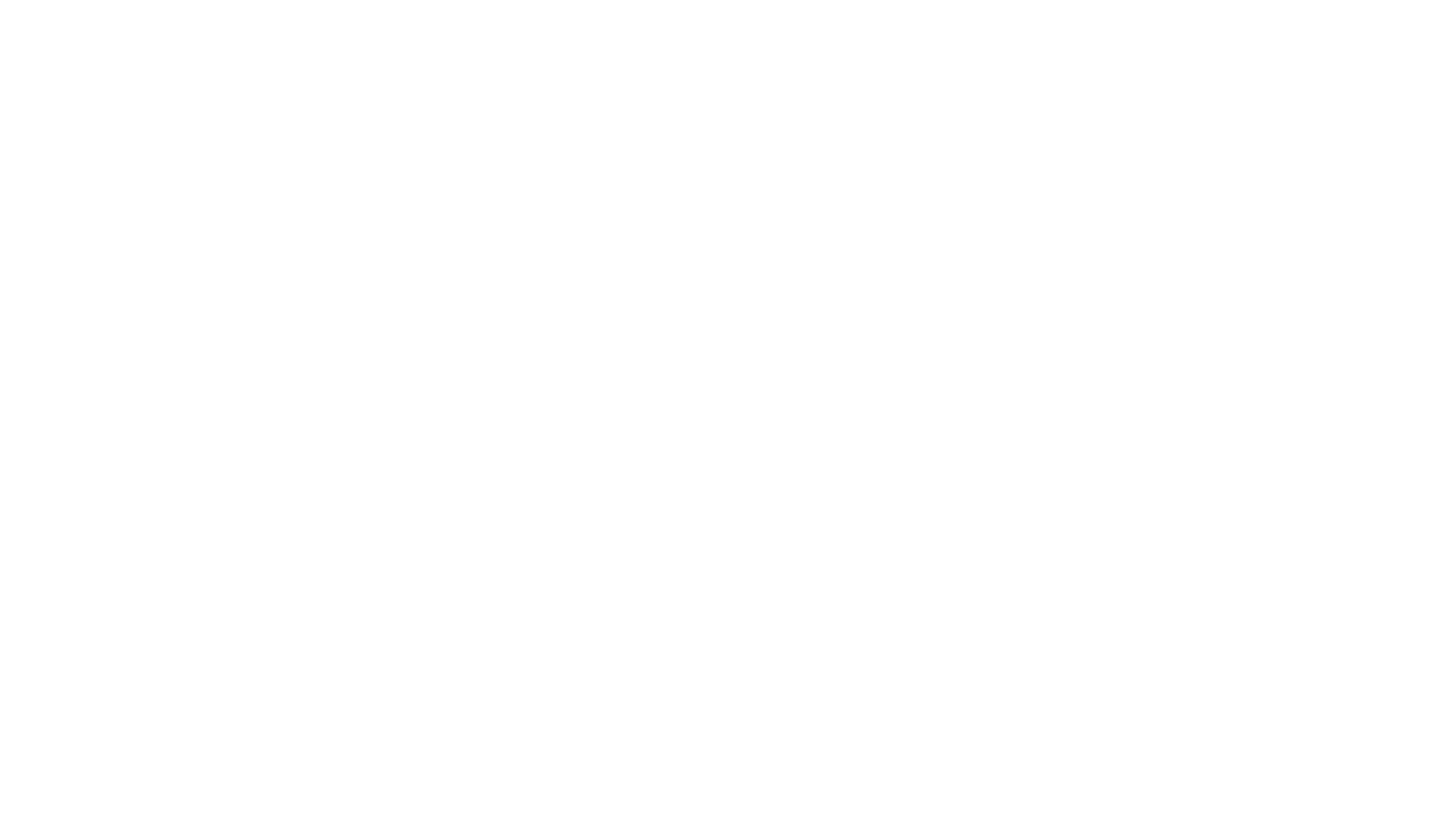 THANK YOU ALL FOR THE AMAZING WORK THAT YOU DO AND THE LIVES THAT YOU IMPACT!
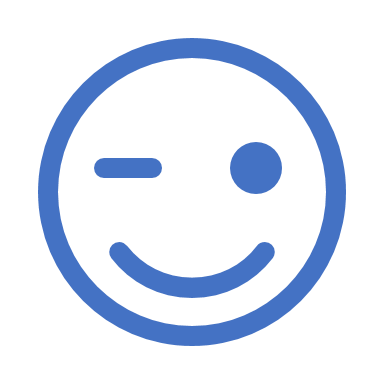 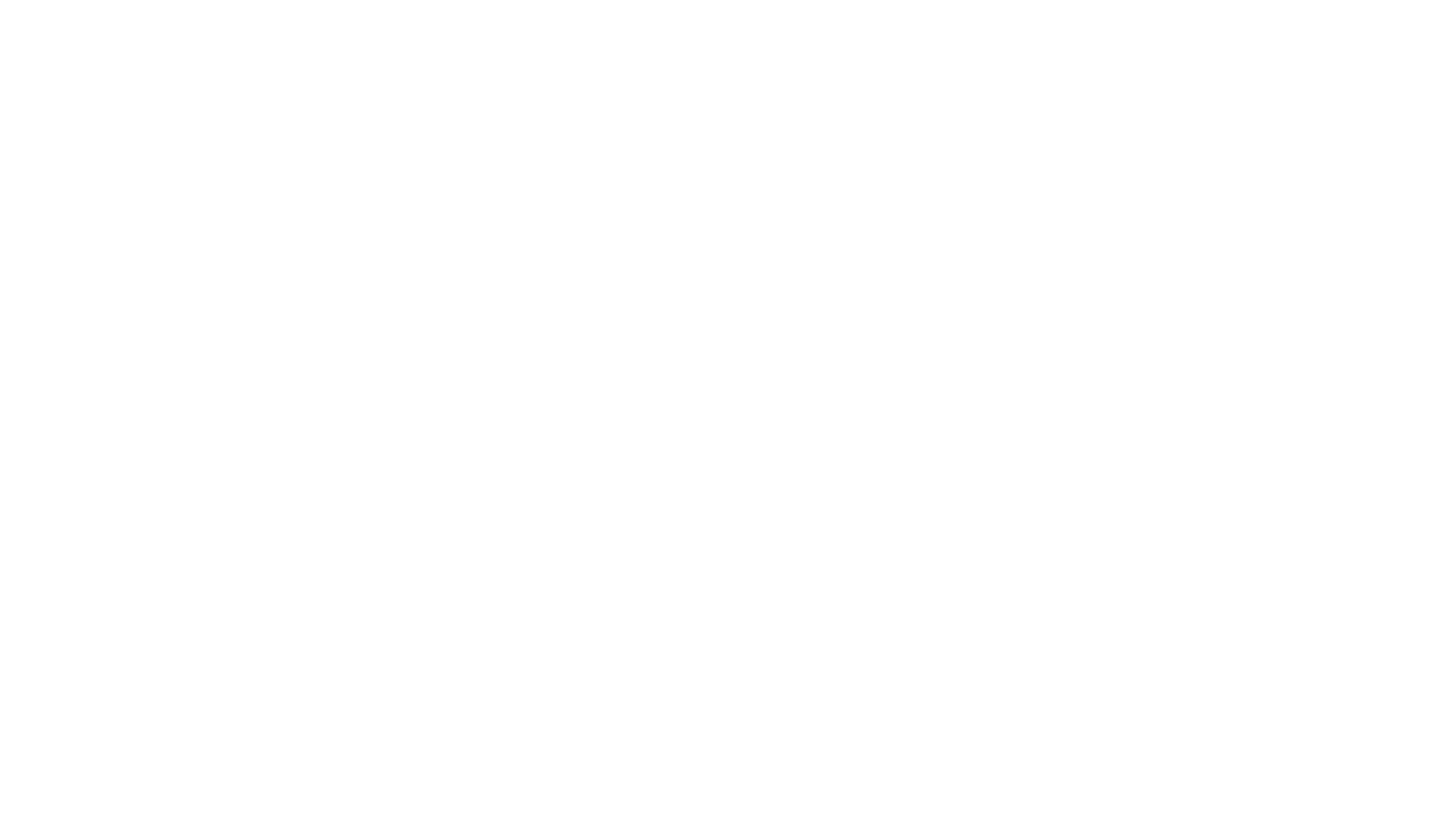 Contact the leader of this workshop, Audience Building Bootcamp:

Terri Theisen, Theisen Consulting
Director, Audience Building Roundtable
770-396-7344
terri@theisenconsulting.com
Questions?
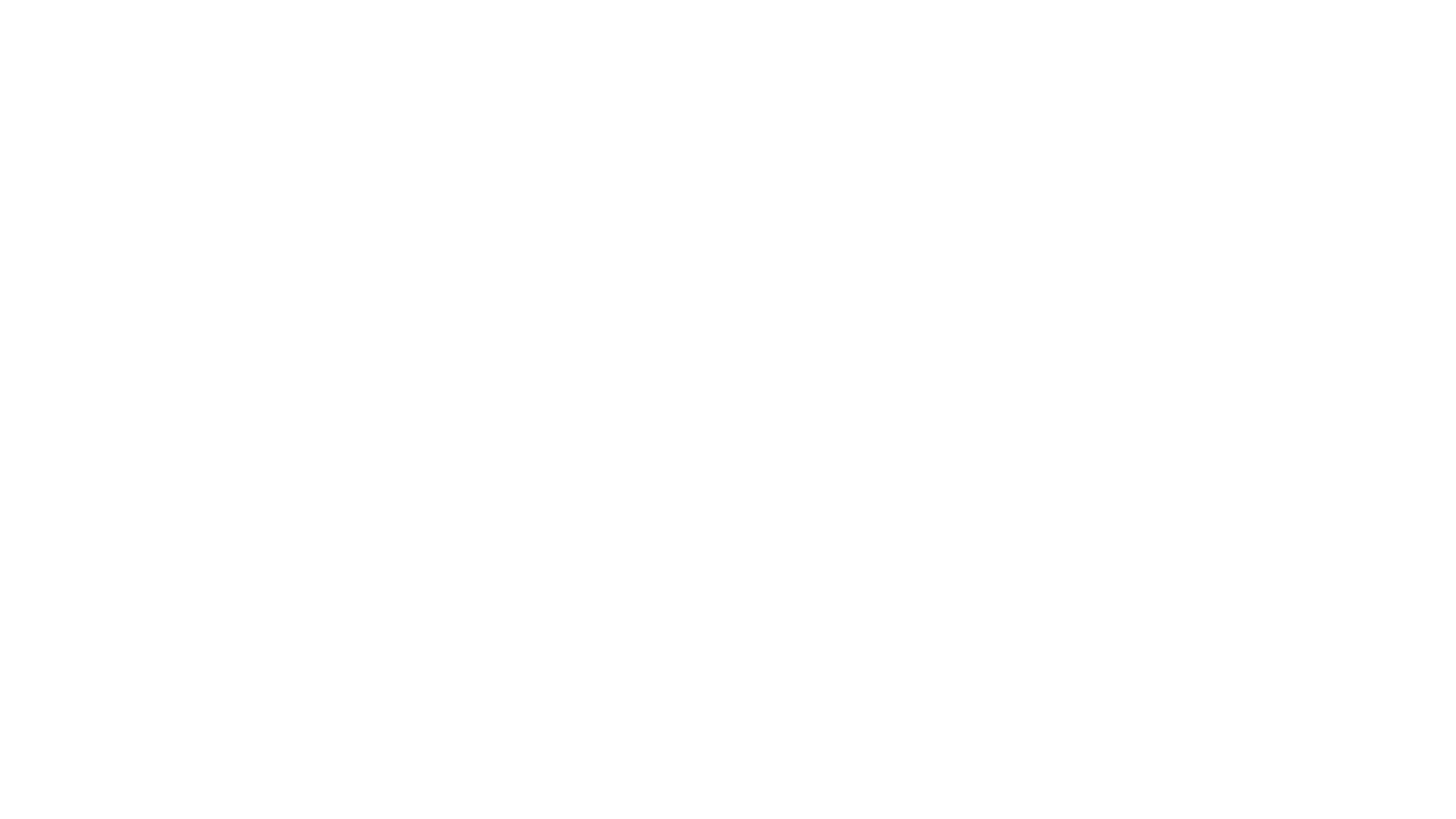 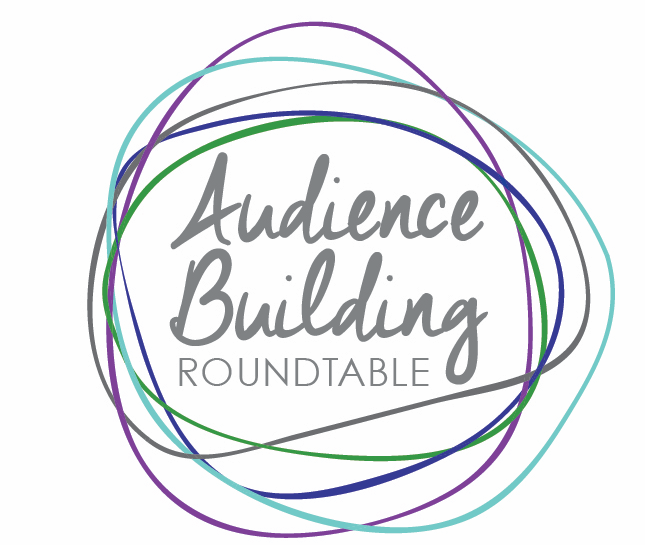